«Великодні традиції моєї родини»Дитяча організація «Чумацький шлях»Глибочківський НВКМоргун Анастасія
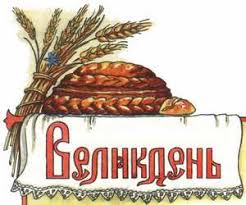 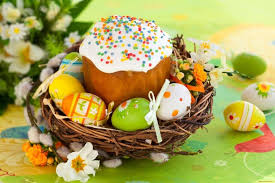 Наступає величне свято, 
Тож роботи у мене багато:
Буду я мамі допомагати, 
Вчитимусь пасочки  випікати.
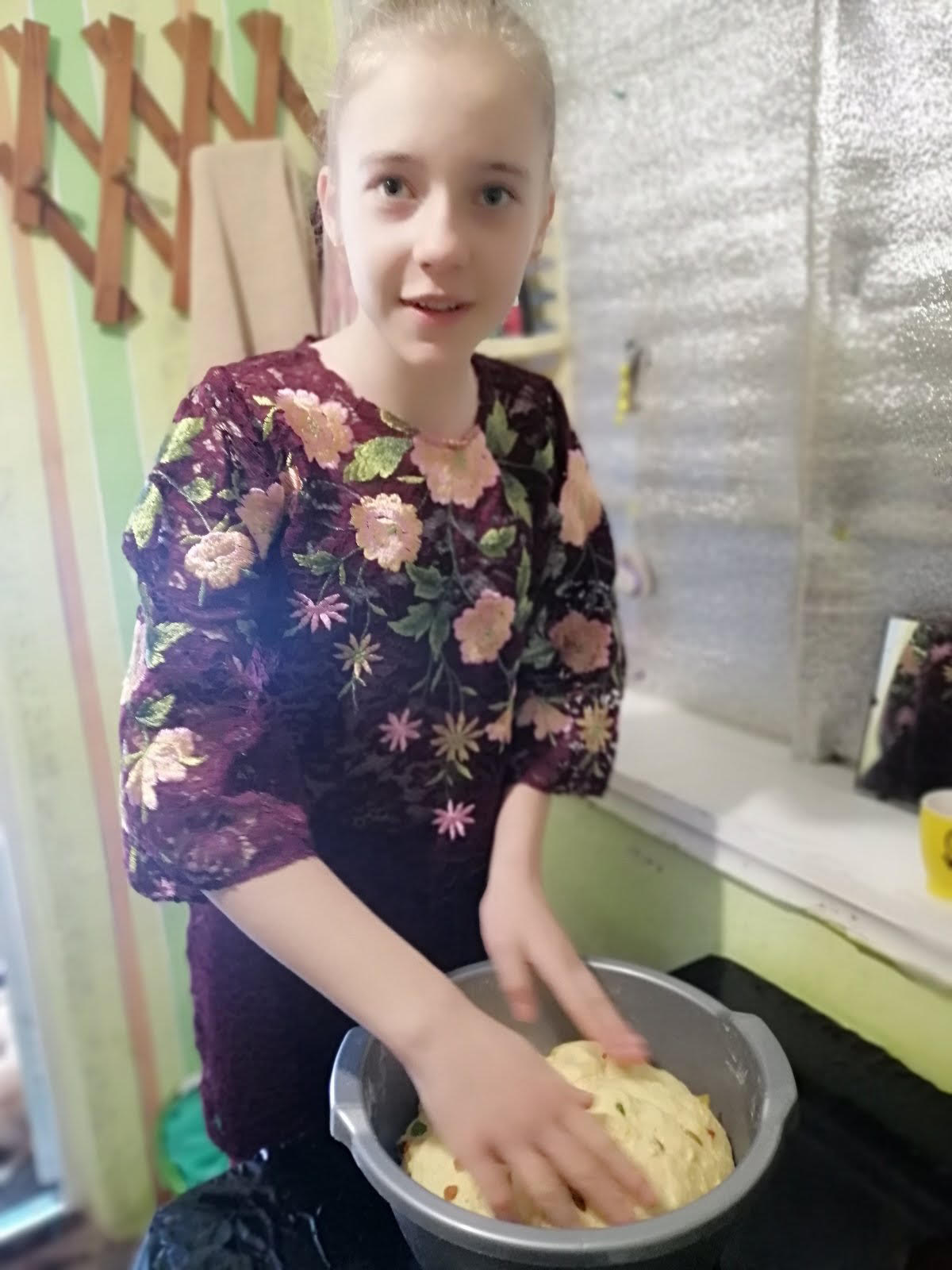 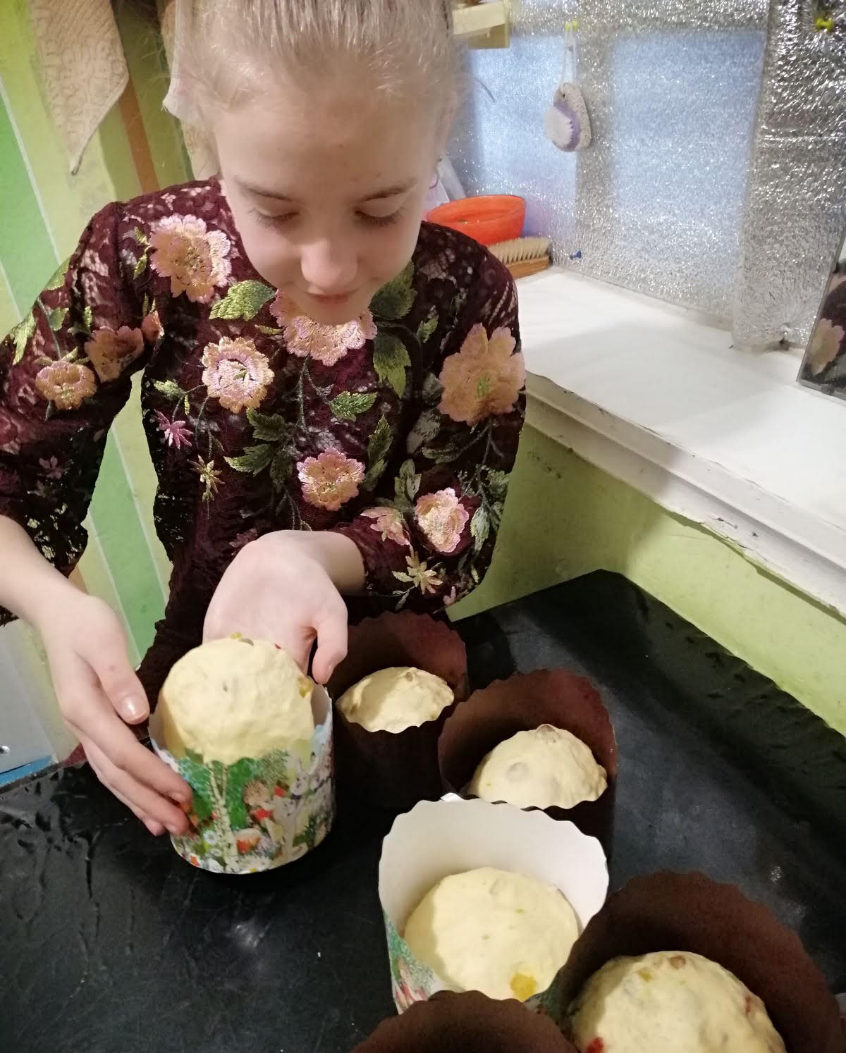 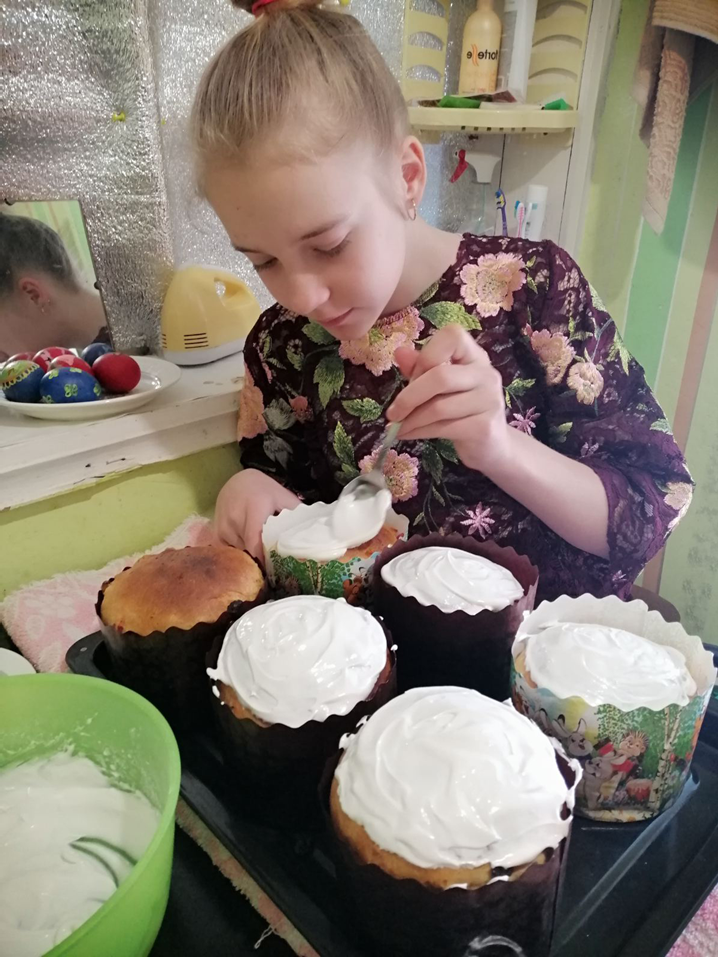 Пасочки гарні у мене вдалися, 
Вкрились скоринкою, в глазур одяглися.
Я ж так  старалась, я ж  так трудилась,
Хочу , щоб мама мною гордилась.
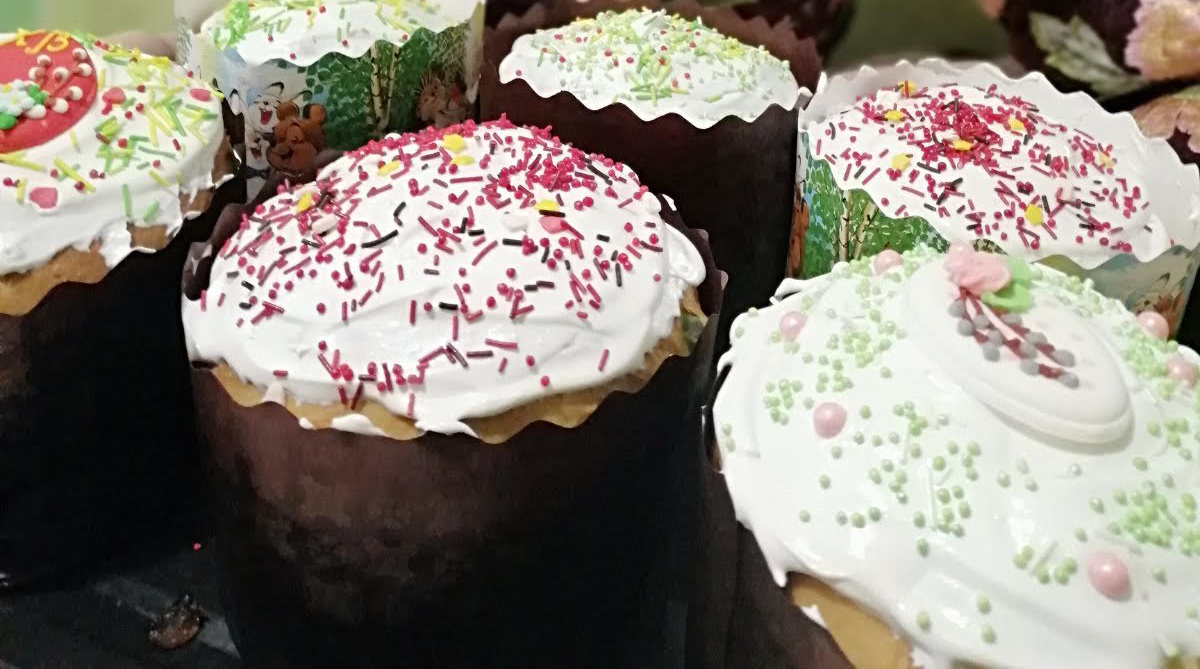 Як же захоплено я працювала, 
Крашанки гарно розмалювала!
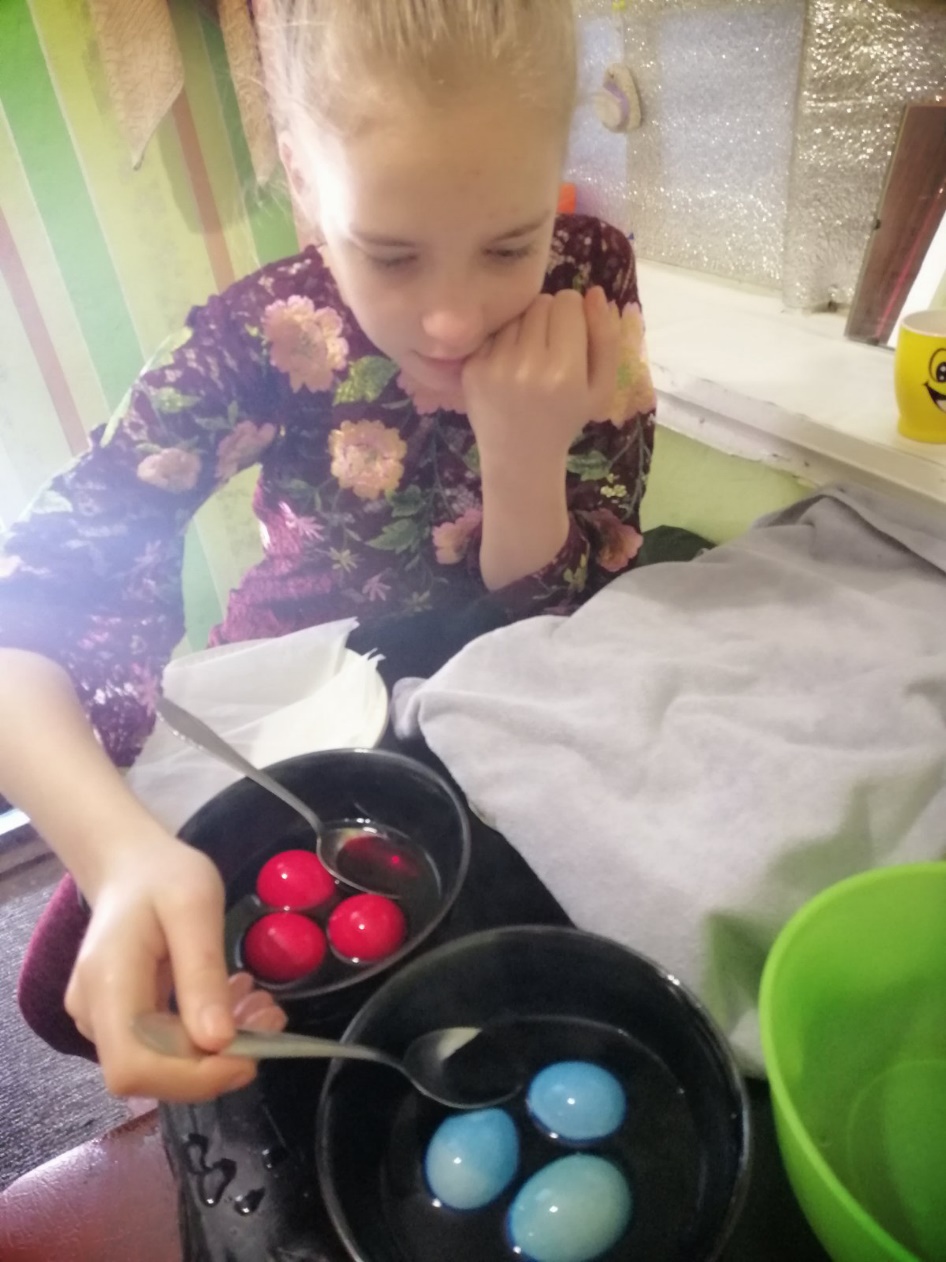 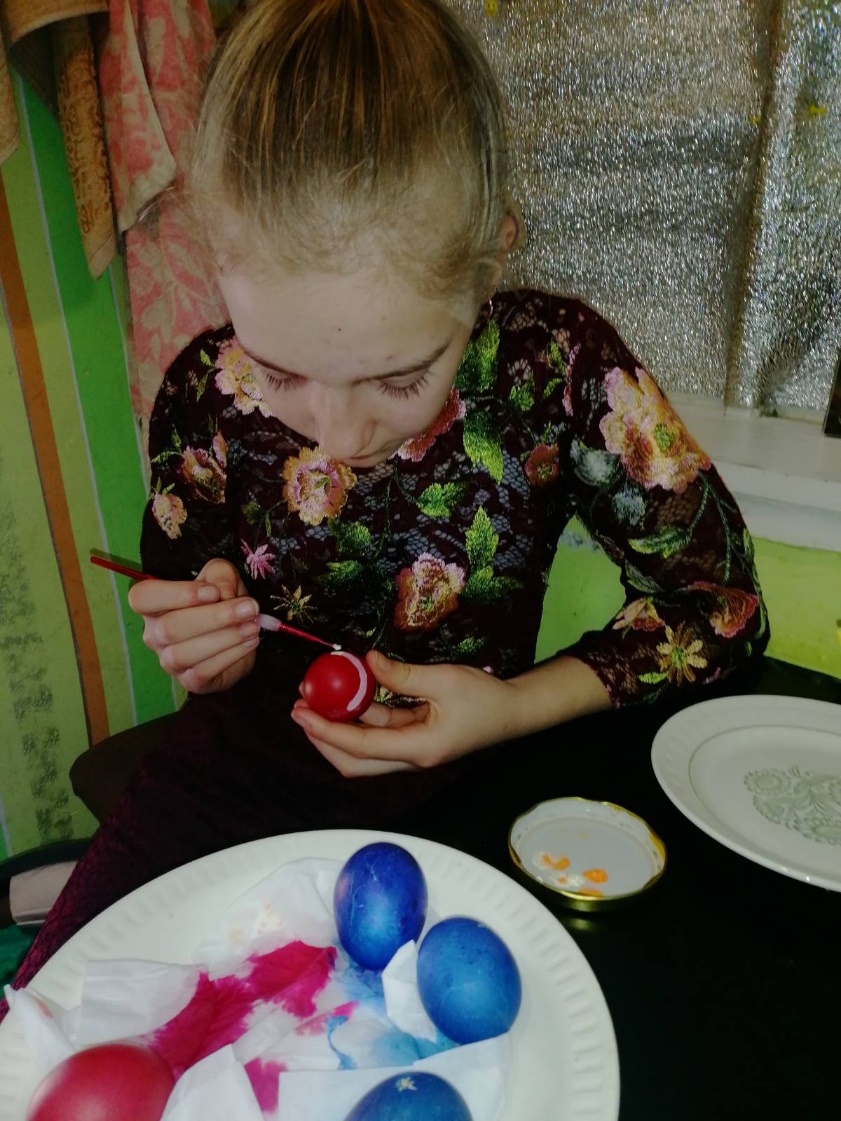 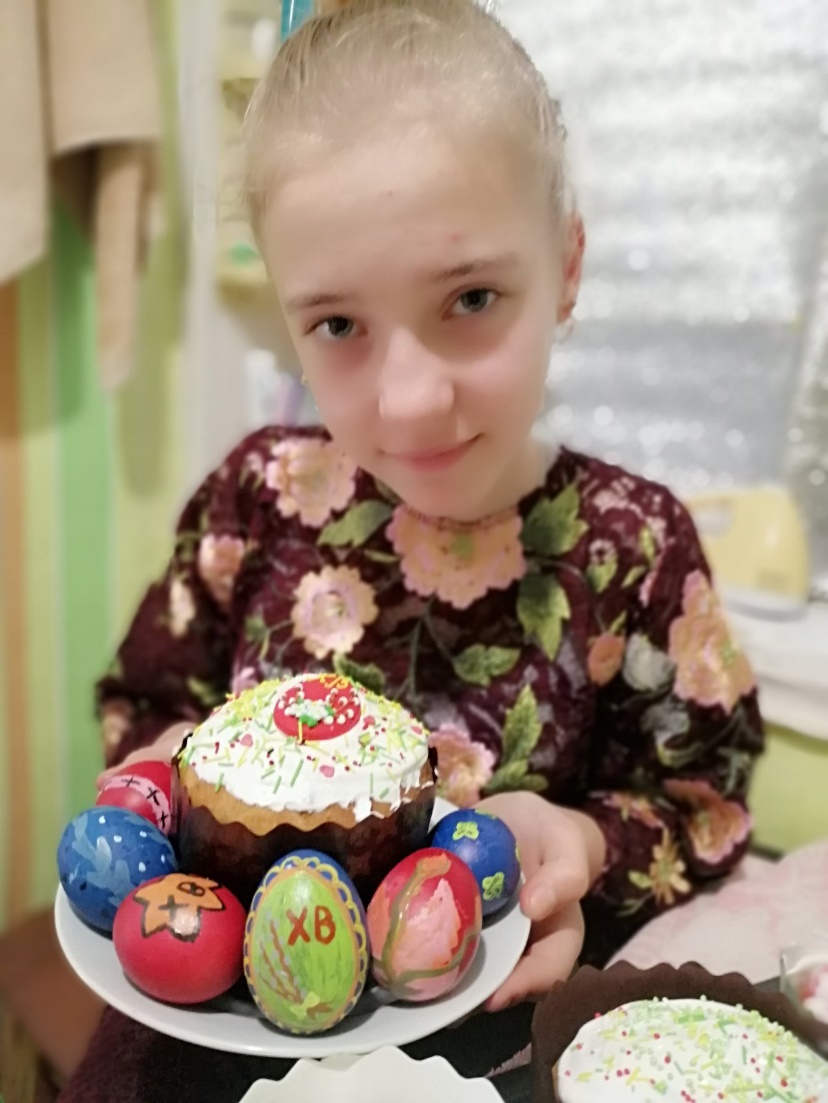 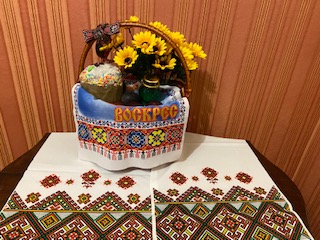 Вже зовсім скоро свято прийде,
Ми із сім′єю до церкви підемо.






             Стіл Великодній бабуся готує,         Радість і мир в нашім домі панує
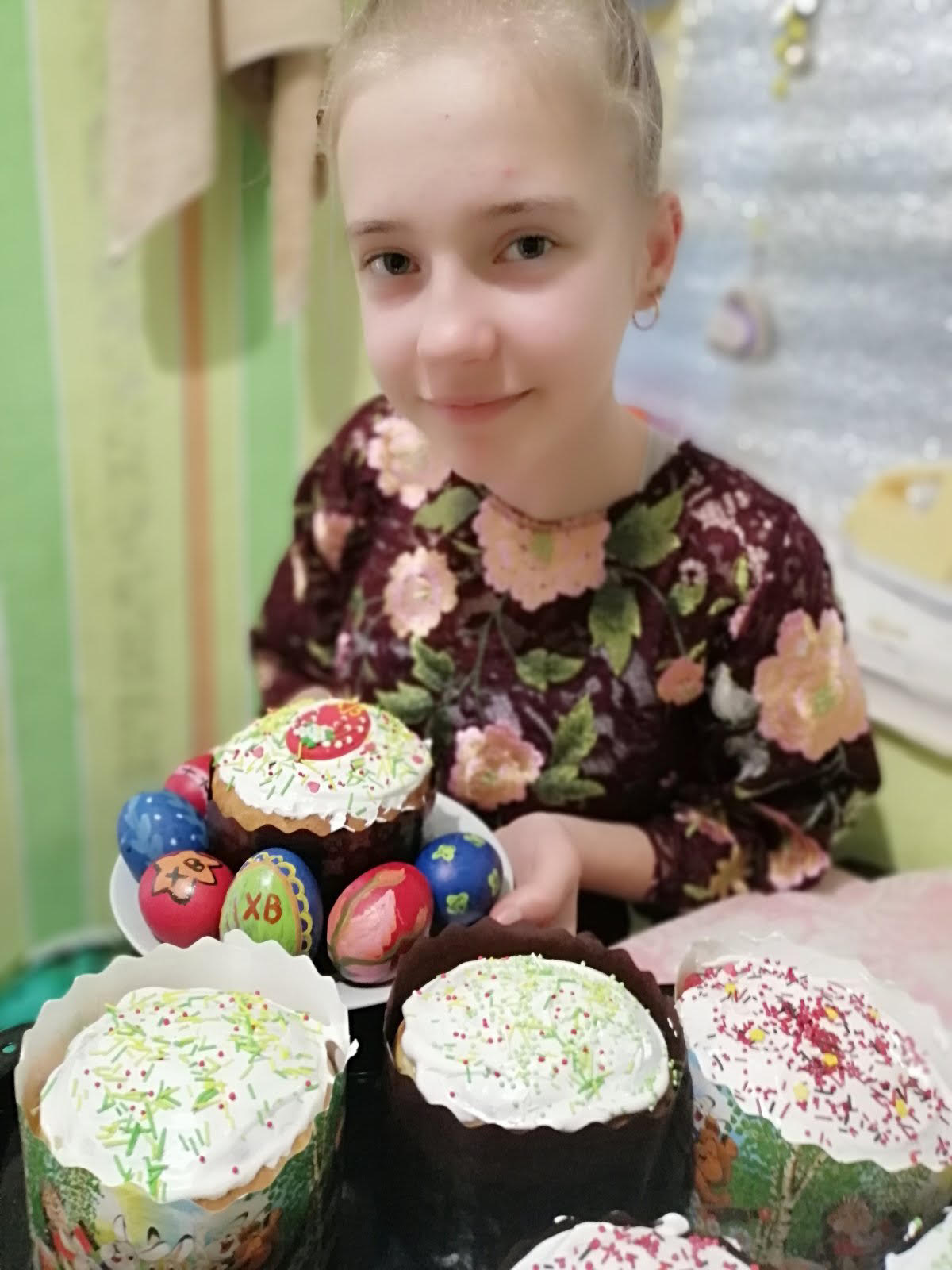 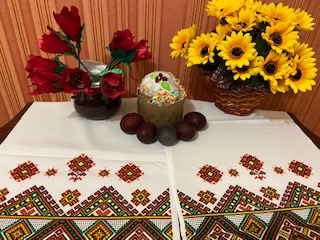 Христос  Воскрес!




Дякую за увагу!
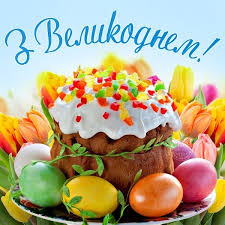